Year 1 Maths Home Learning
Week Beginning 3.5.21
1
If you are learning from home, 
don’t forget to send your work to 
your teacher:

Mrs O’Sullivan- 1A@hortongrangeacademy.co.uk 

Mr Taylor- 1B@hortongrangeacademy.co.uk

Miss Matthews- 1C@hortongrangeacademy.co.uk
2
This Week………

Multiplication

School Jam Activities: See the activities sent to your APP this week.
Day 1: Monday- Bank Holiday
Day 2: Number Formation Practise
Day 3: Practically sharing to divide
Day 4: Sharing to divide by drawing groups
Day 5: Sharing to divide by drawing groups
3
Day 2
4
15
1
4
2
13
20
One
Thirteen
Four
Twenty
Two
Fifteen
Day 2
Maths

Match the numbers to the words.
Day 2: 
Trace the numbers with your finger.
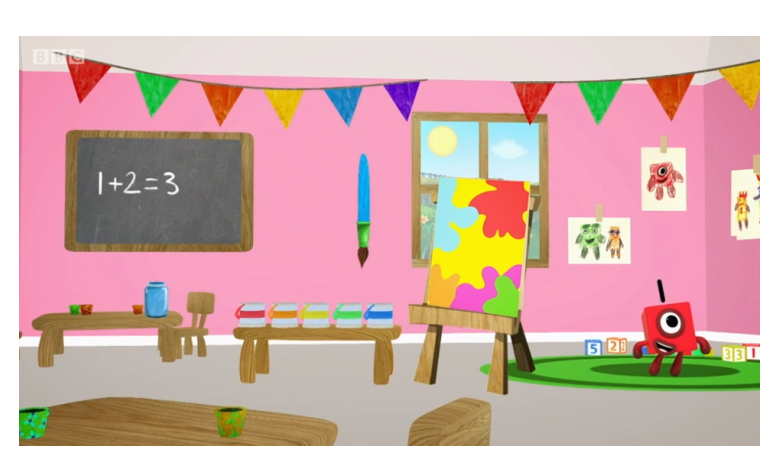 https://www.bbc.co.uk/iplayer/episode/p077rk5n/numbersongs-lets-all-draw-numbers
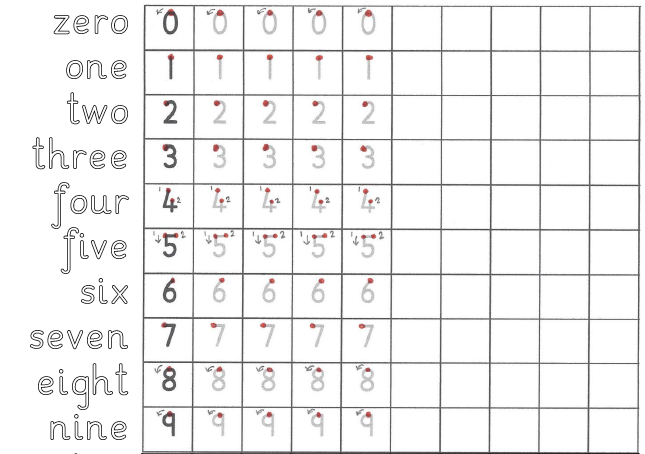 Day 2
Maths Practical Lesson.

Practise forming the numbers and words zero to nine.
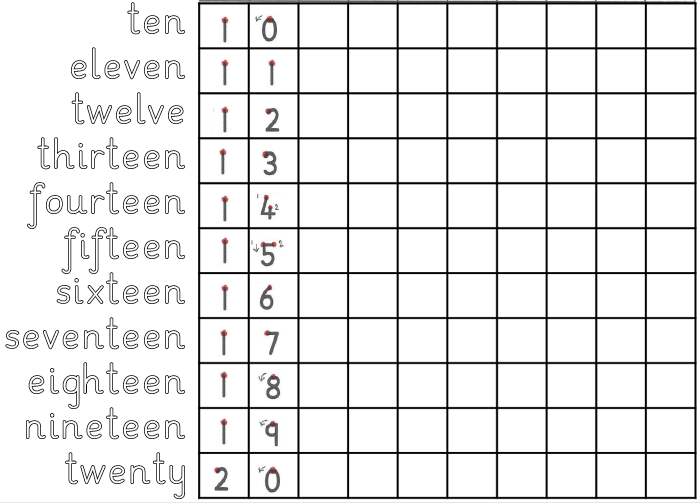 Day 2
Maths Practical Lesson.

Practise forming the numbers and words ten to twenty.
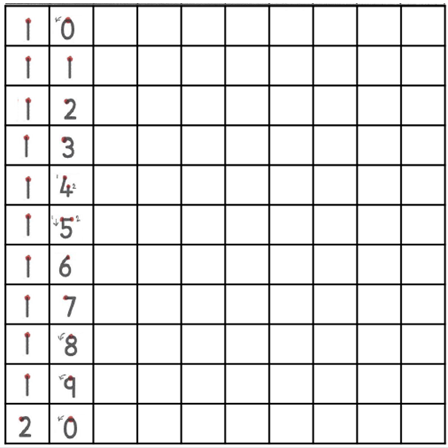 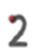 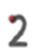 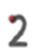 Day 2
Maths Practical Lesson.

Practise forming the numbers from twenty to thirty.
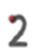 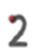 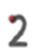 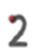 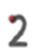 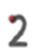 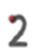 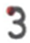 Day 3
10
OMS- let’s get 
your brains 
ready for Maths!
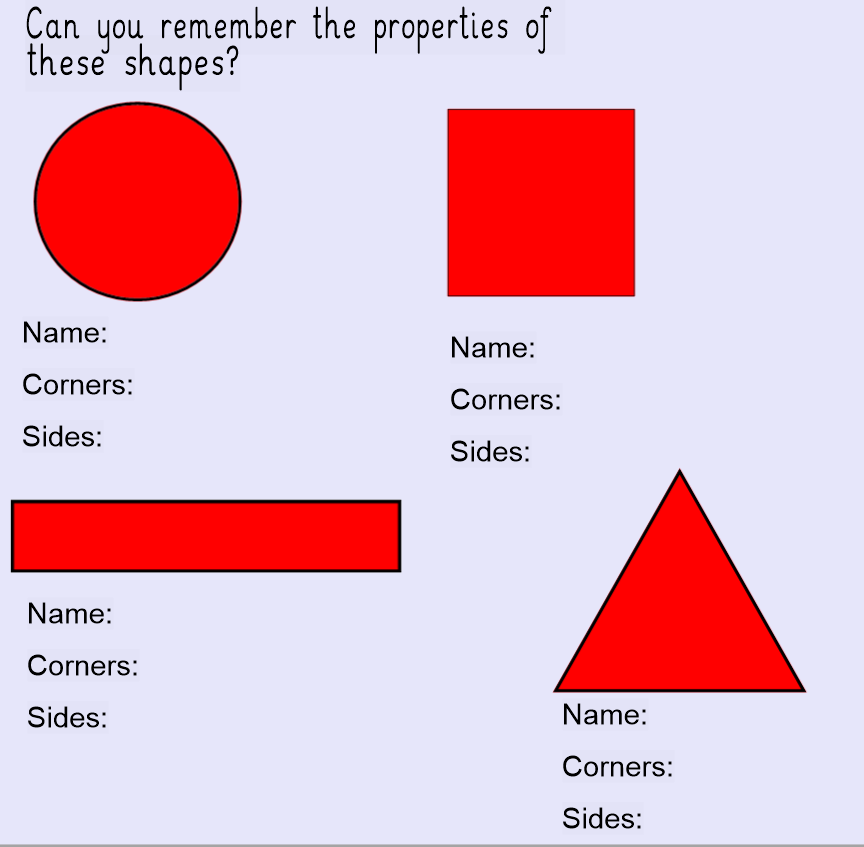 11
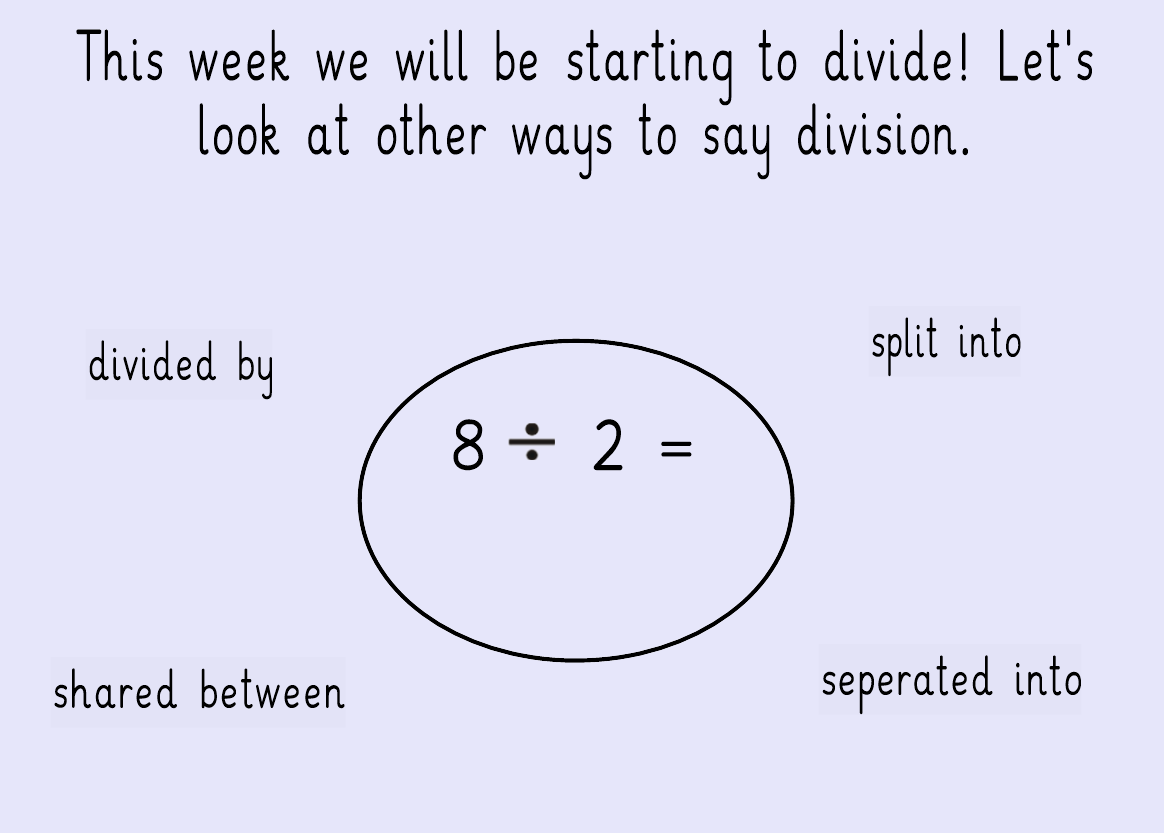 12
Today you will be dividing by sharing objects into groups.


When you divide, each group you share into must have an equal amount in.


Let’s look at some examples together…
13
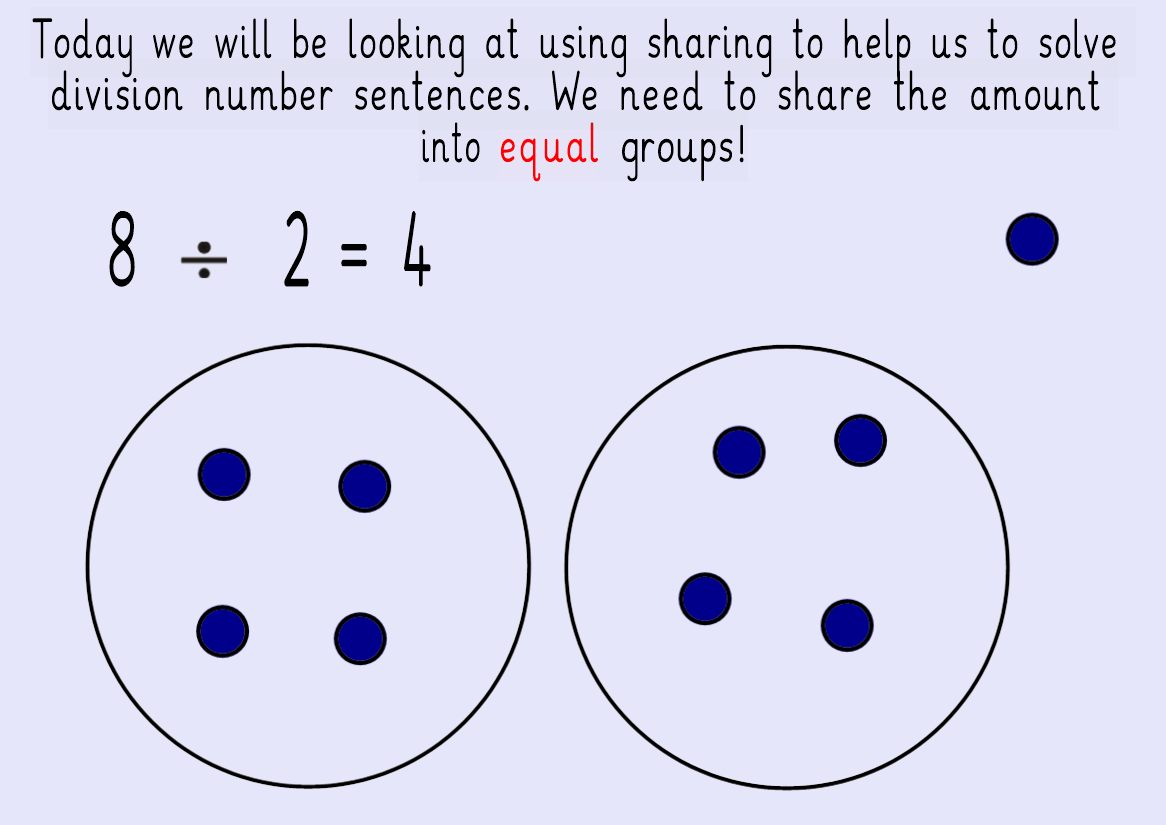 14
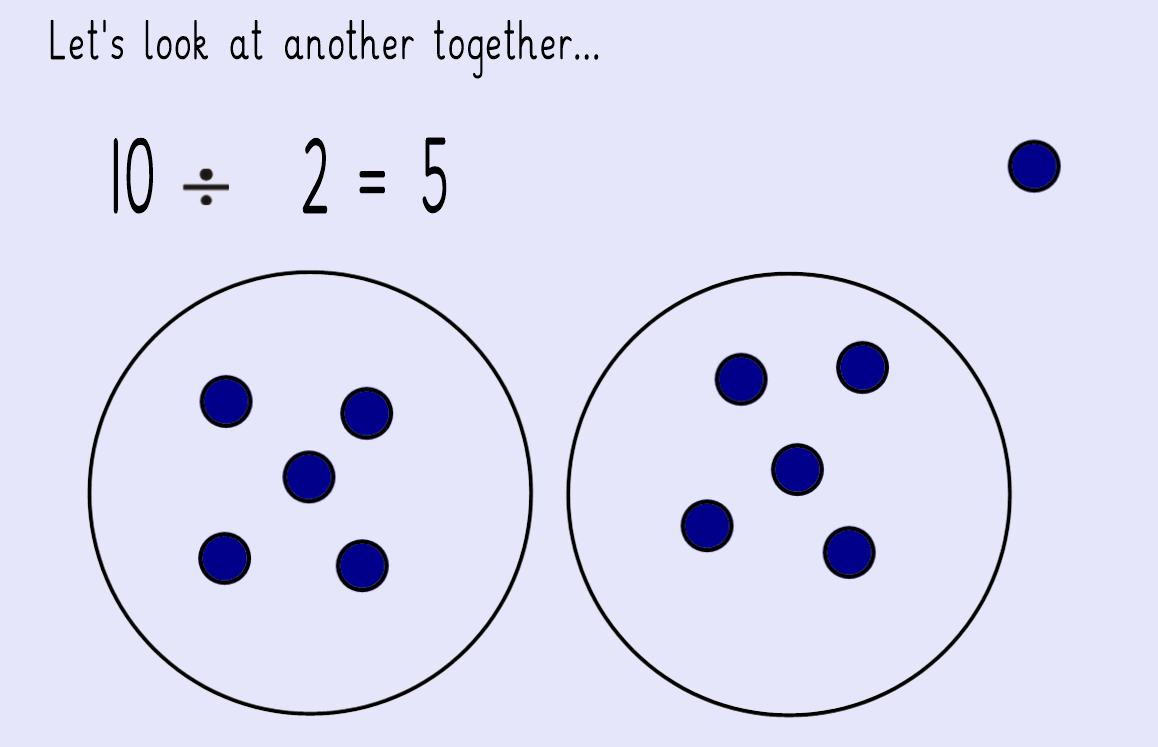 15
Now you try this question…
Share 6 objects equally into 2 groups.
				6 ÷ 2 =
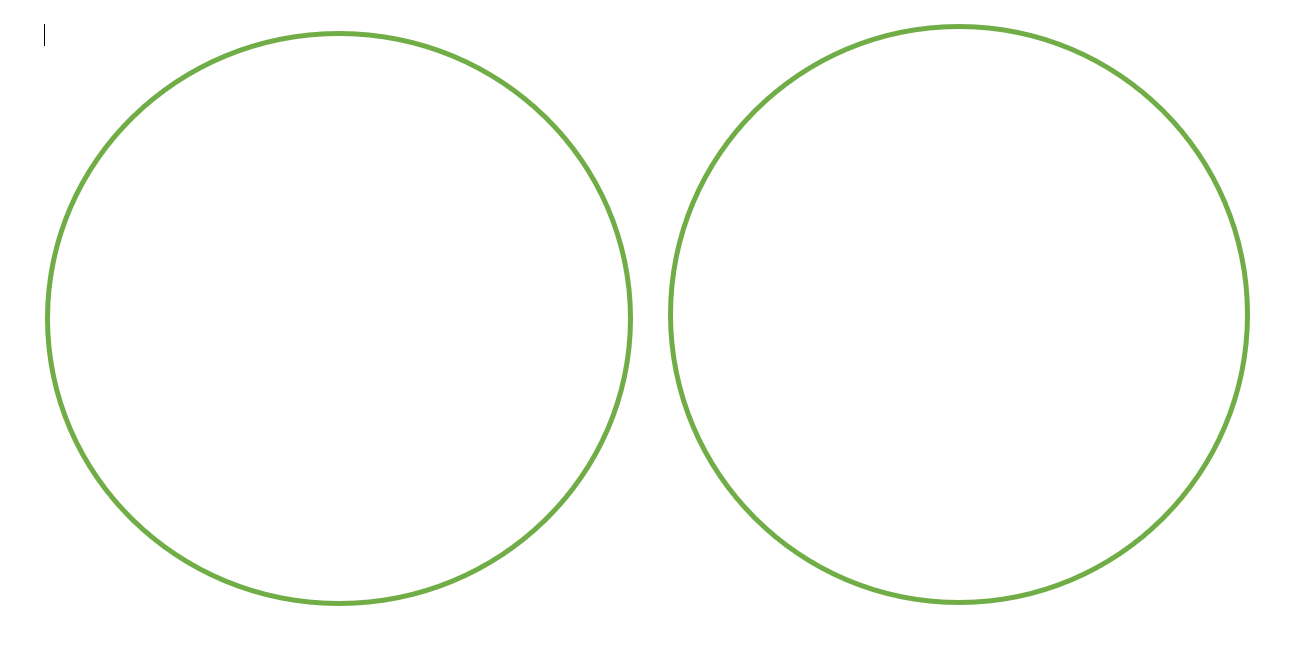 16
Now you try this question…
Share 12 objects equally into 3 groups.
	12 ÷ 3 =
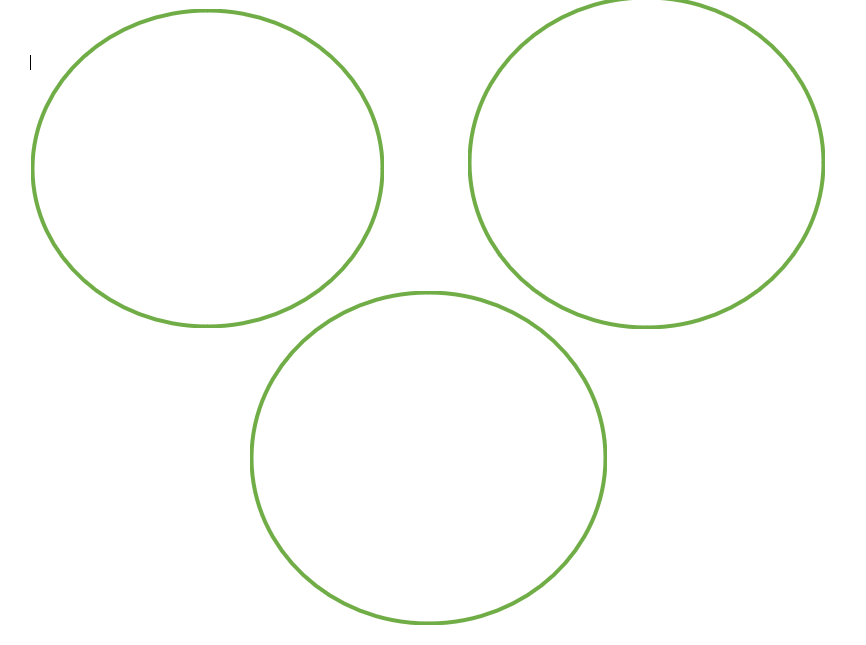 17
Now you have some division number sentences to read and solve. 

You are going to do this by practically. Use objects from in your house to make groups to find the answers to the following questions:

You might want to use:		Remember to 
-coins								draw the
-blocks							correct amount
-pencils							of hoops!
-small toys
18
Carrots & Tomatoes
Bananas, Broccoli & Aubergines
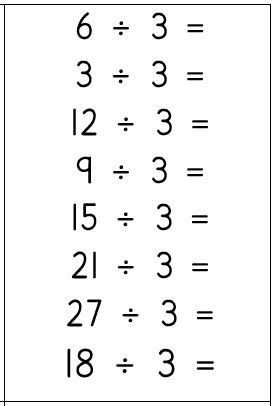 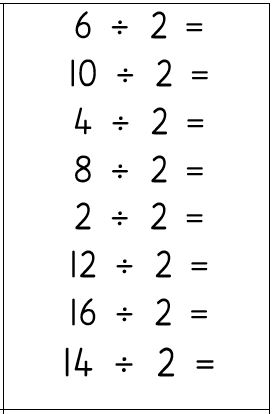 19
Day 4
20
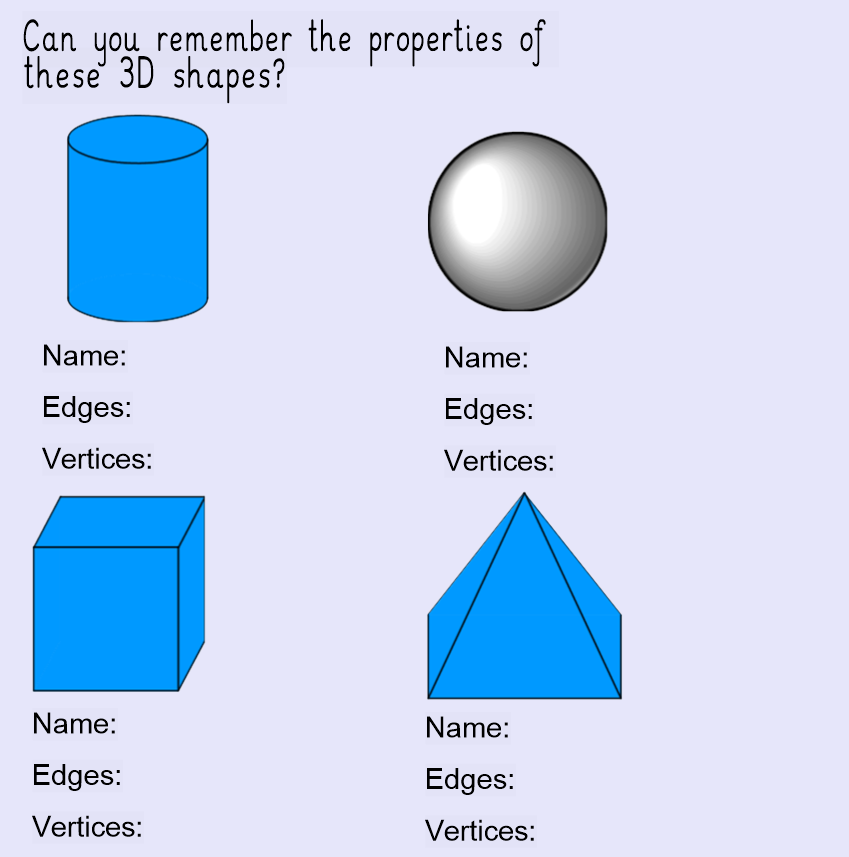 OMS- let’s get 
your brains ready 
for Maths!
21
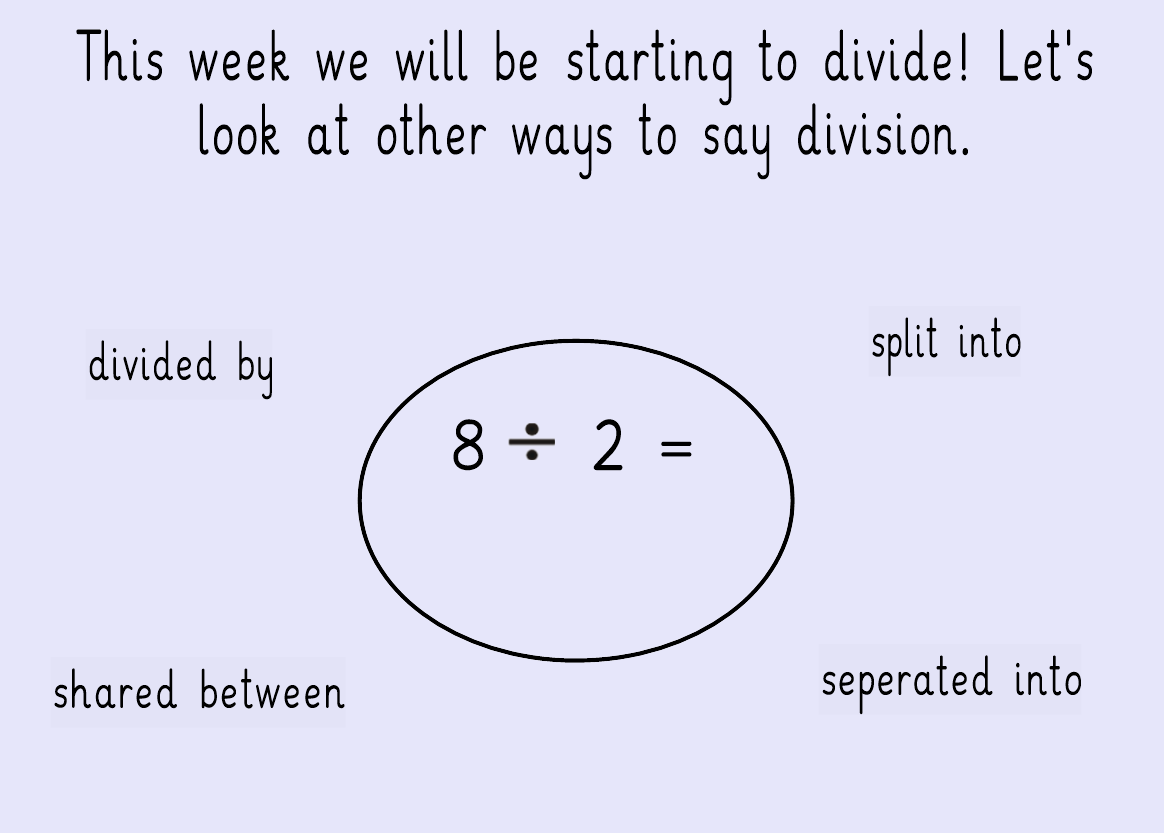 22
Today you will be dividing again by sharing into equal groups. 

Now we have tried this practically, you will now draw objects into groups to help you to find the answers for each number sentence.


Let’s look at some examples together…
23
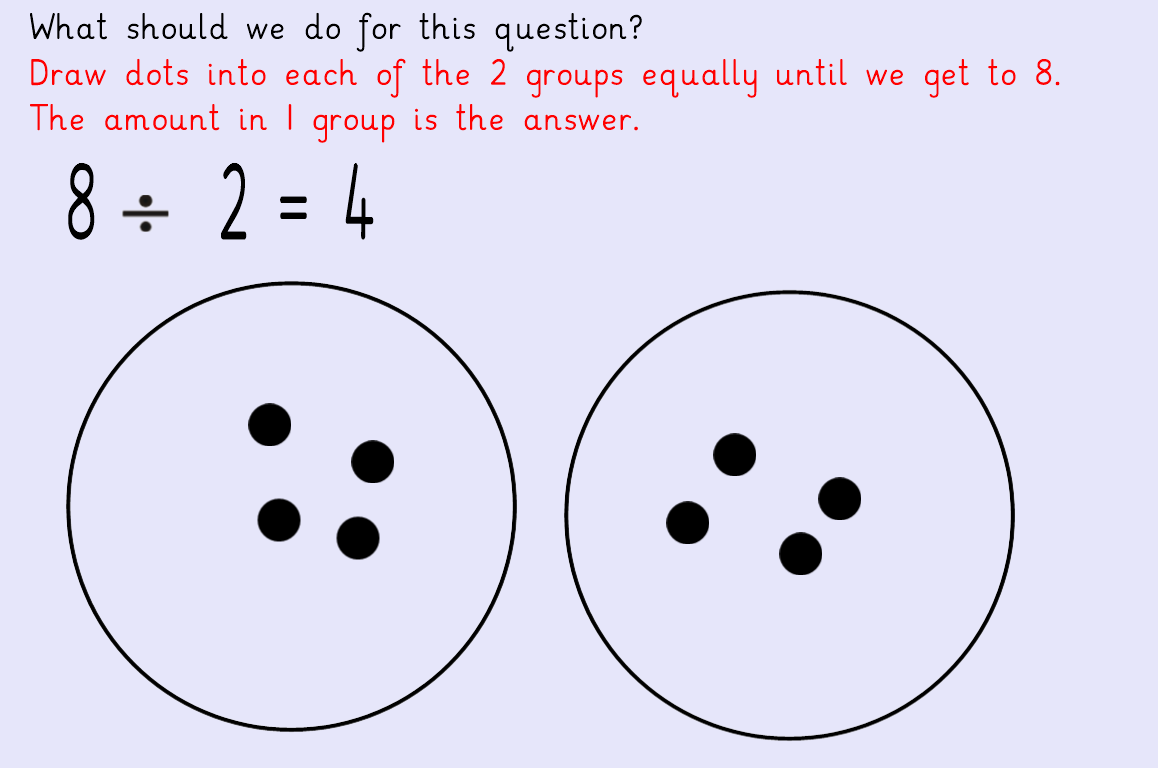 24
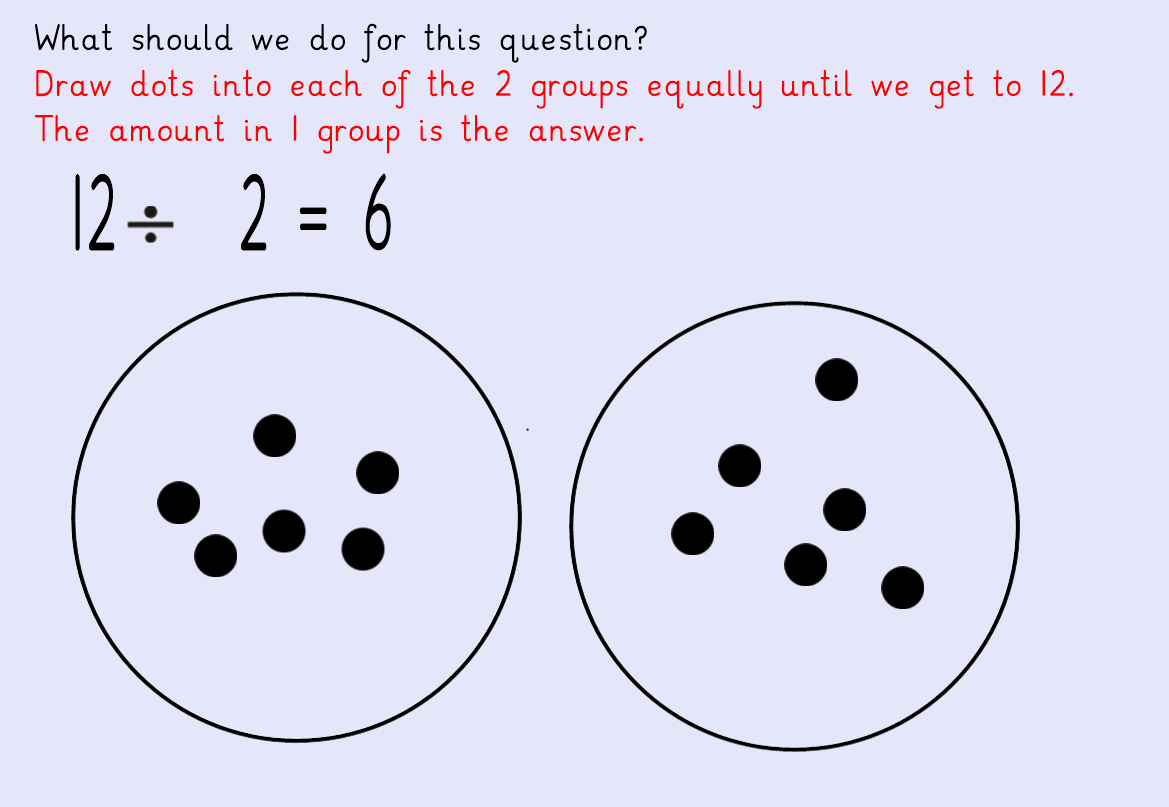 25
Can you try this question?
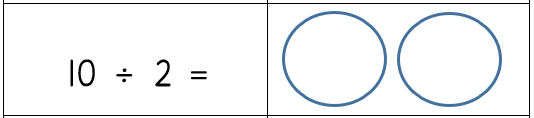 Remember to share equally into the groups!
26
Can you try this question?
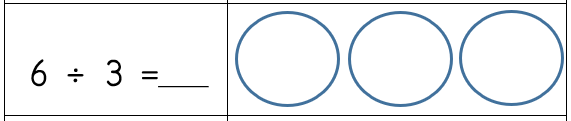 Remember to share equally into the groups!
27
Can you try this question?
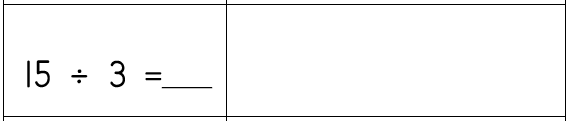 You must now draw your own groups!
Remember to share equally into the groups!
28
In your home learning books can you solve the following questions:
Bananas & Broccoli
Carrots & Tomatoes
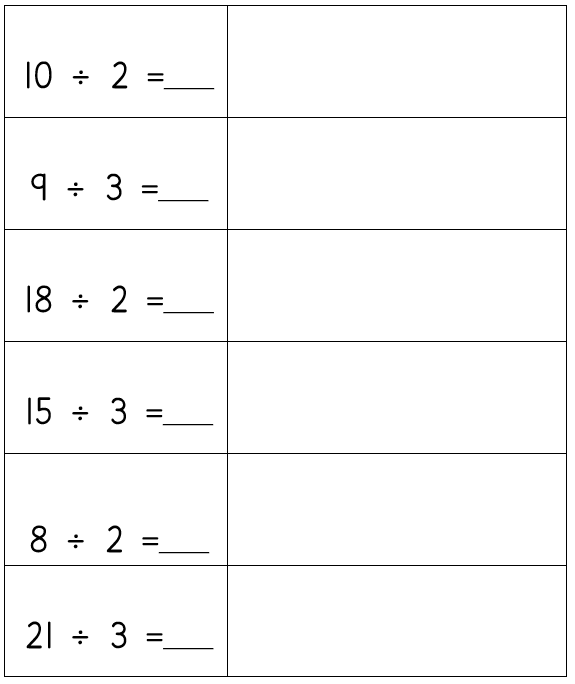 Aubergines
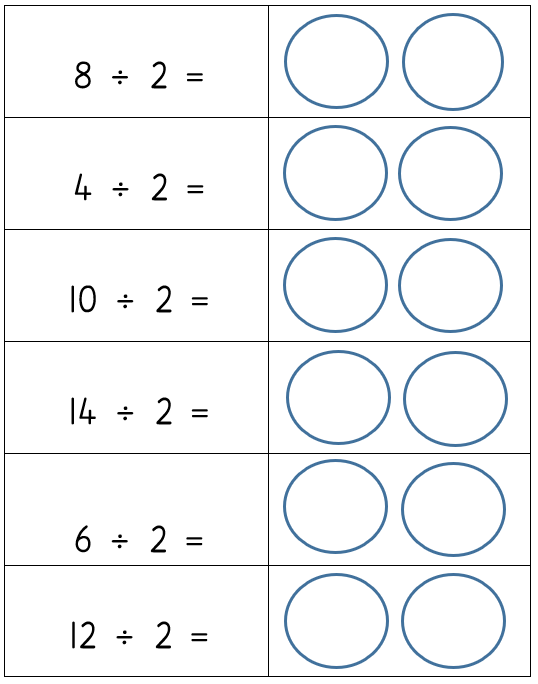 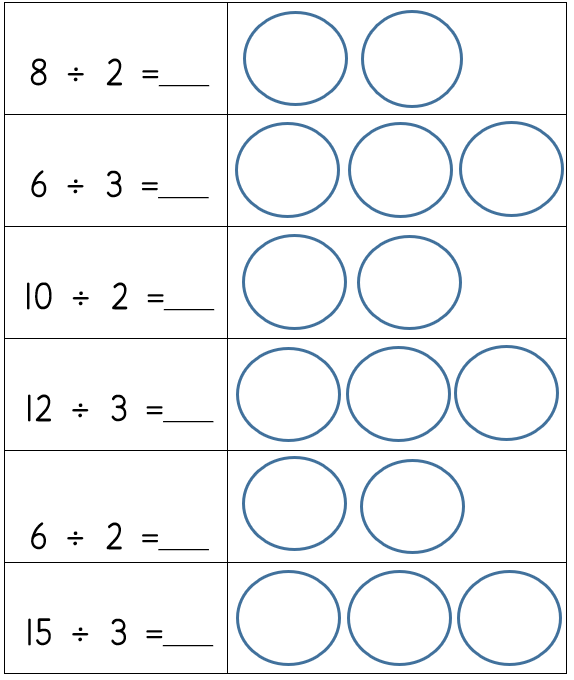 29
Day 5
30
OMS- let’s get 
your brains ready 
for Maths!
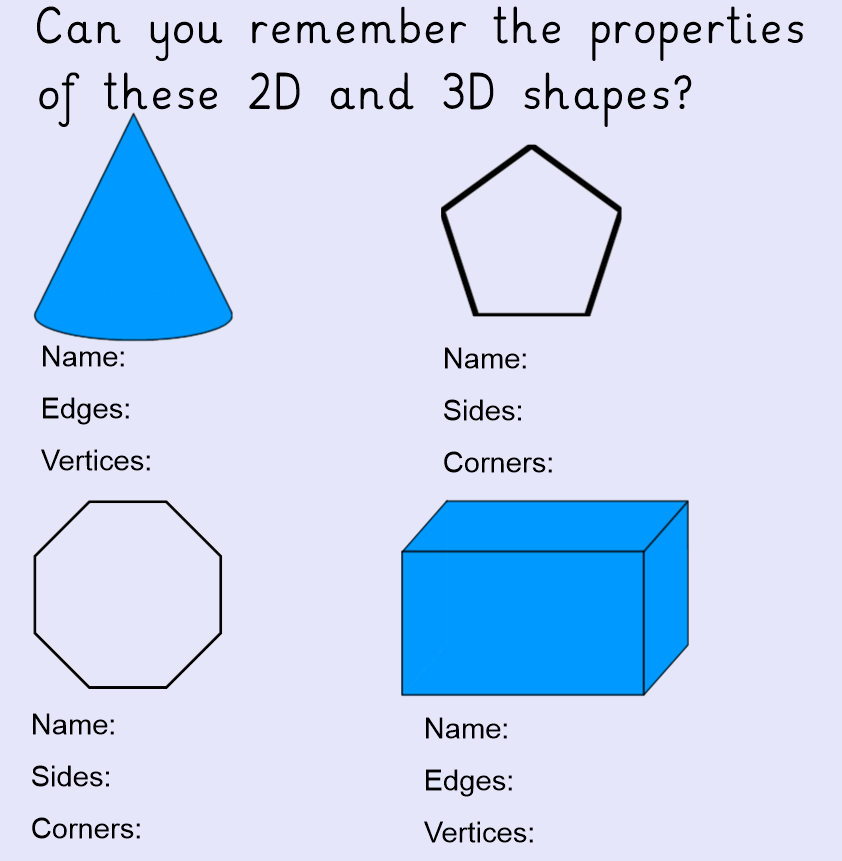 31
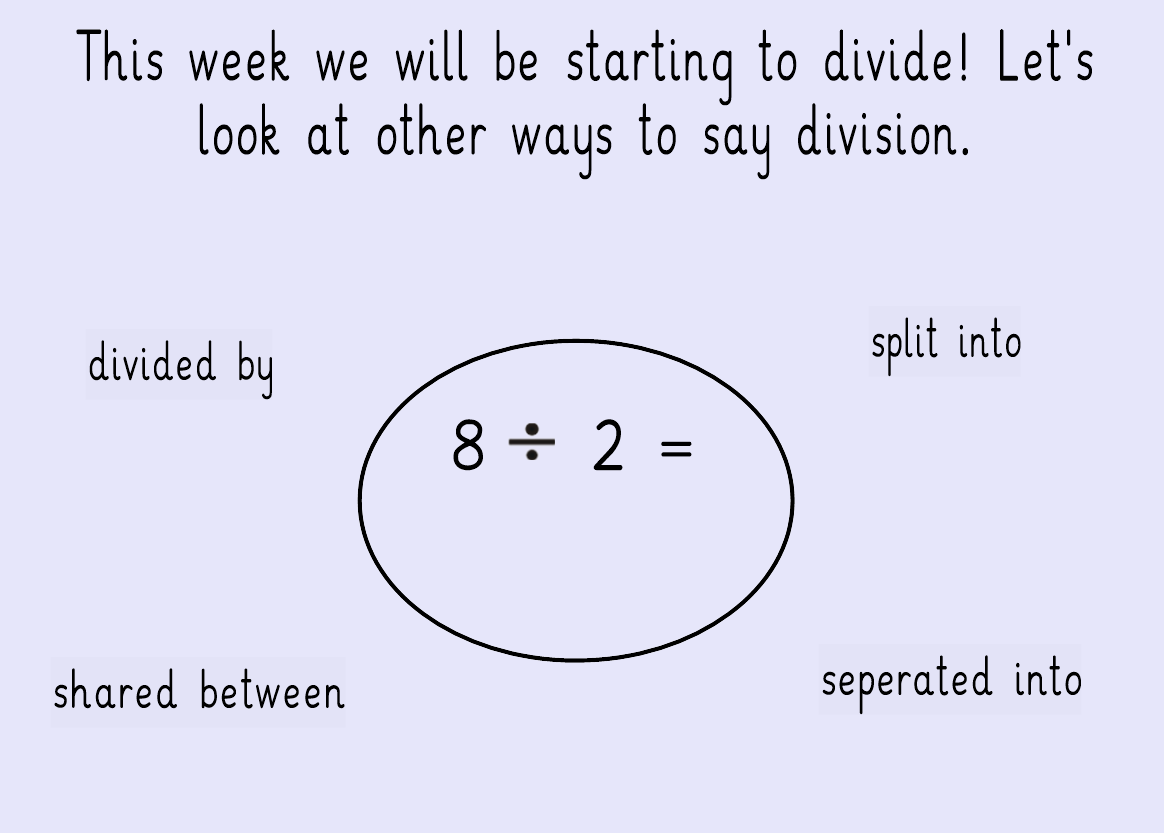 32
Today you will be dividing again by sharing into equal groups. 

Now we have tried this practically and by drawing into groups, you will now draw the groups as well to help you to find the answers for each number sentence.


Let’s look at some examples together…
33
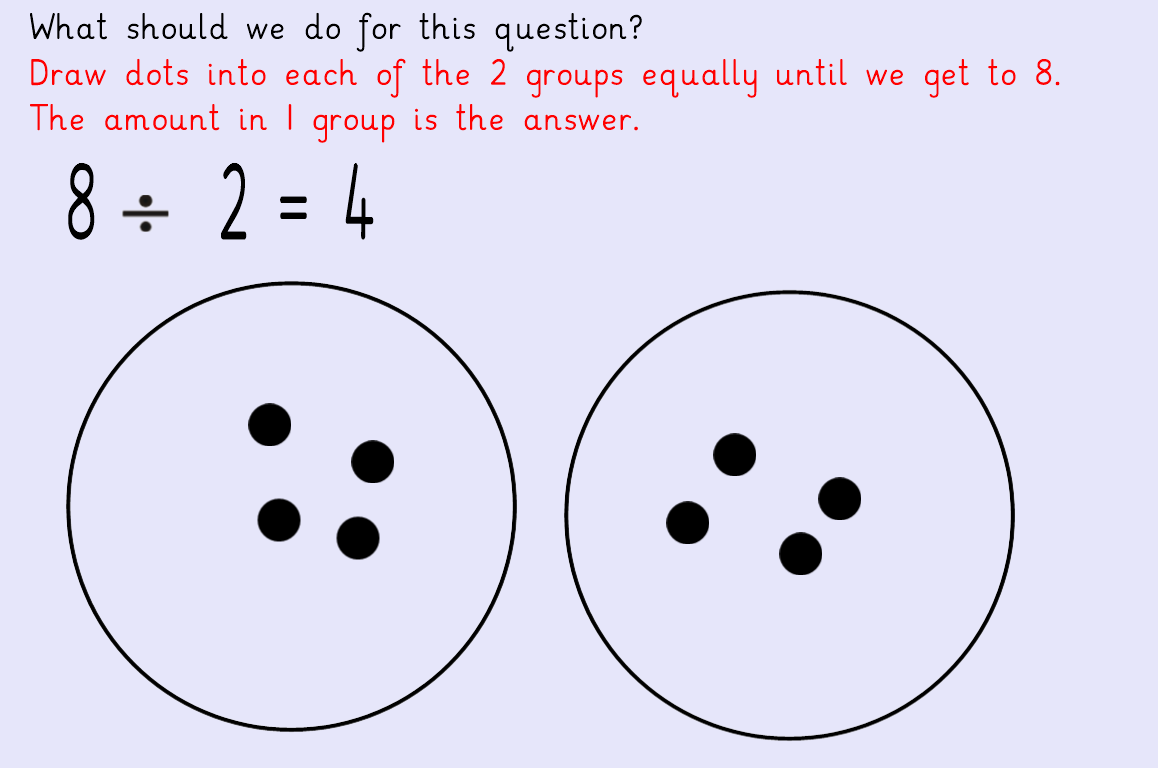 34
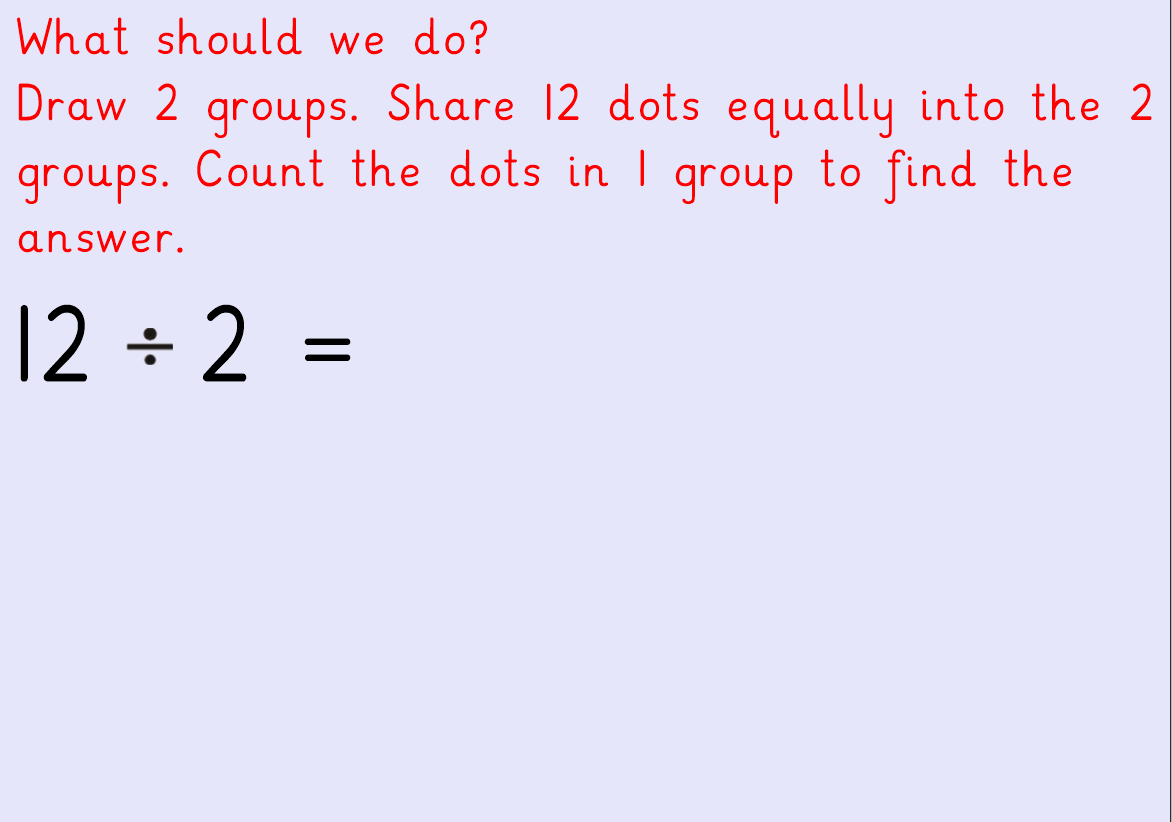 35
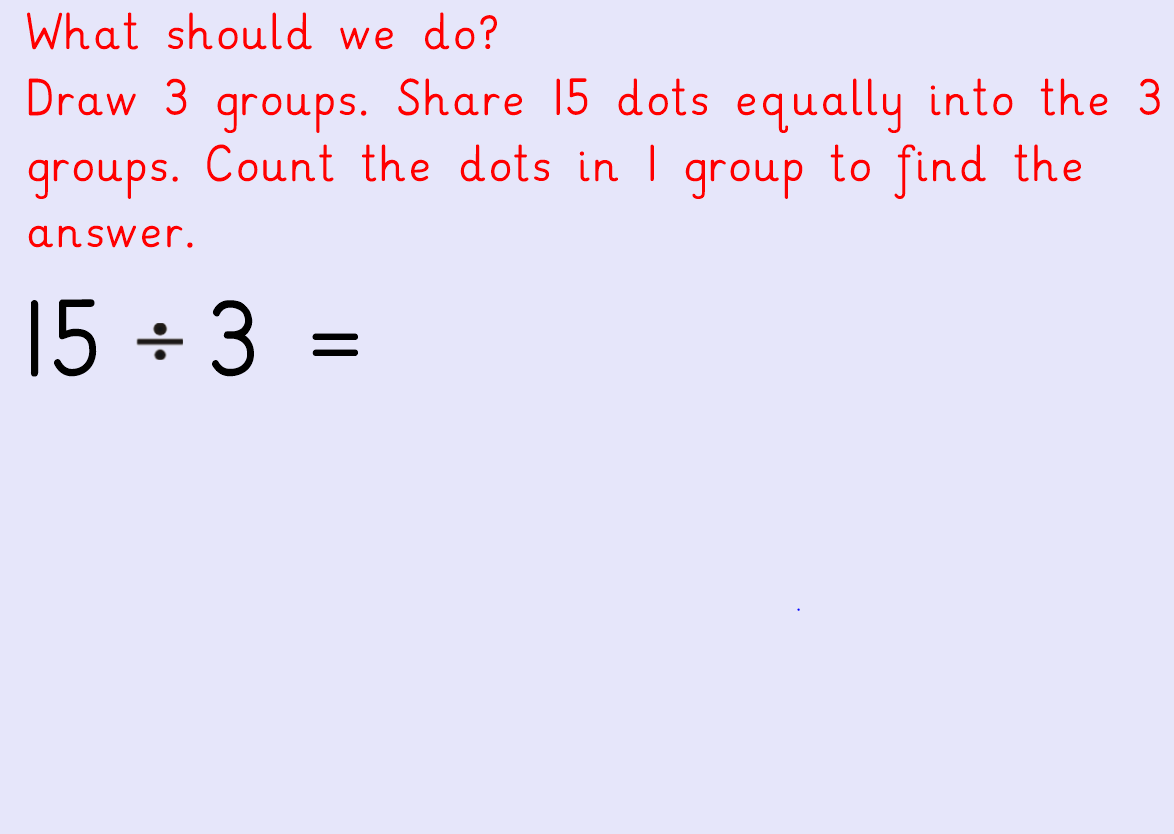 36
Can you try this question?
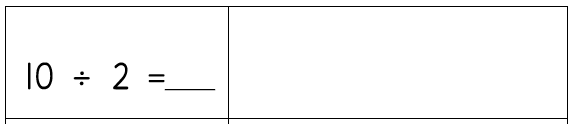 You must now draw your own groups!
Remember to share equally into the groups!
37
Can you try this question?
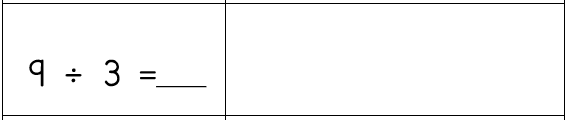 You must now draw your own groups!
Remember to share equally into the groups!
38
Can you try this question?
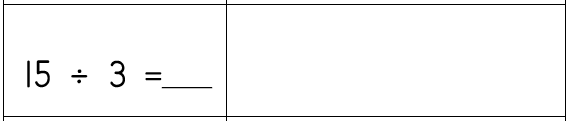 You must now draw your own groups!
Remember to share equally into the groups!
39
Can you try this question?
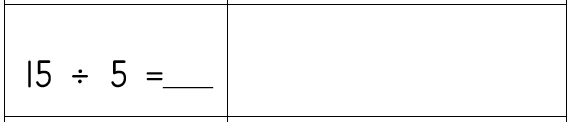 You must now draw your own groups!
Remember to share equally into the groups!
40
In your home learning books can you solve the following questions:
Bananas & Broccoli
Carrots & Tomatoes
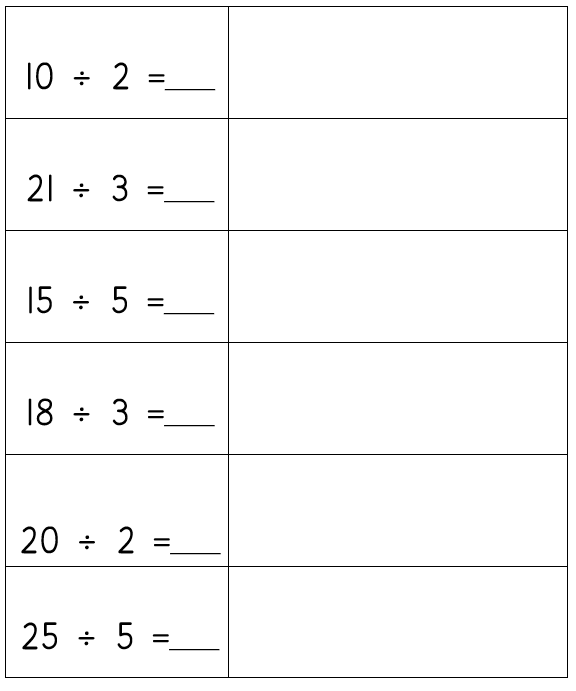 Aubergines
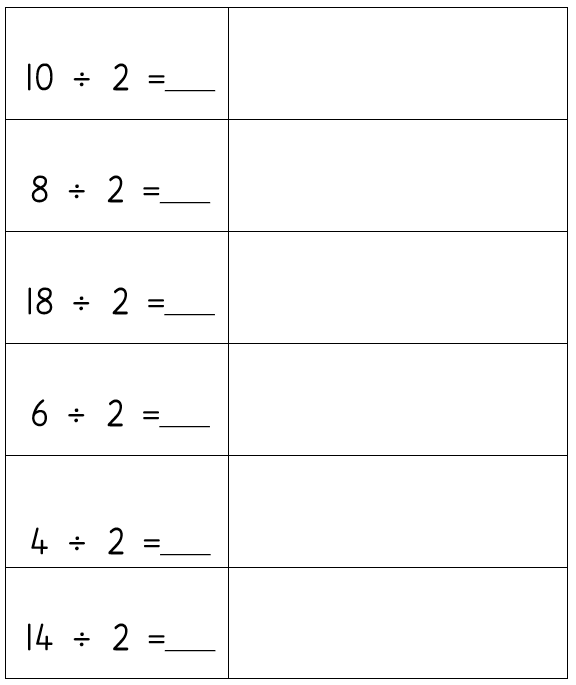 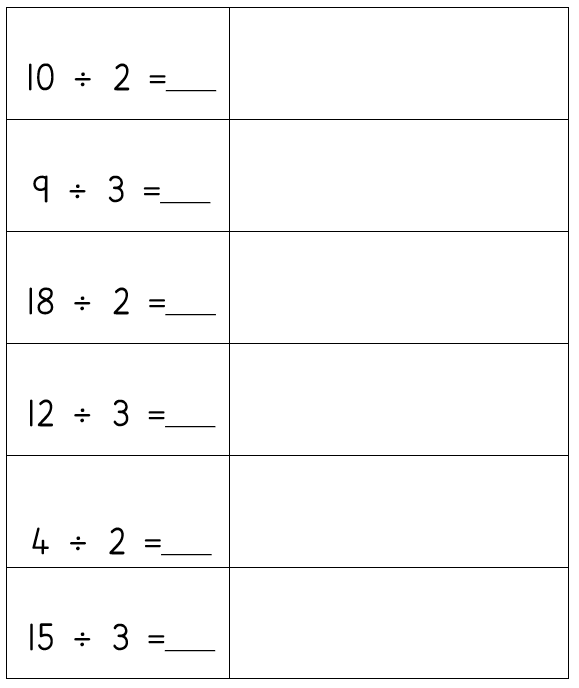 41
Don’t forget to send your fantastic
work from this week to your teacher:

Mrs O’Sullivan- 1A@hortongrangeacademy.co.uk 

Mr Taylor- 1B@hortongrangeacademy.co.uk

Miss Matthews- 1C@hortongrangeacademy.co.uk
42